Figure 7 Bias  and dispersion  of the conditional probability distribution  of the residual magnification ...
Mon Not R Astron Soc, Volume 412, Issue 2, April 2011, Pages 1023–1037, https://doi.org/10.1111/j.1365-2966.2010.17963.x
The content of this slide may be subject to copyright: please see the slide notes for details.
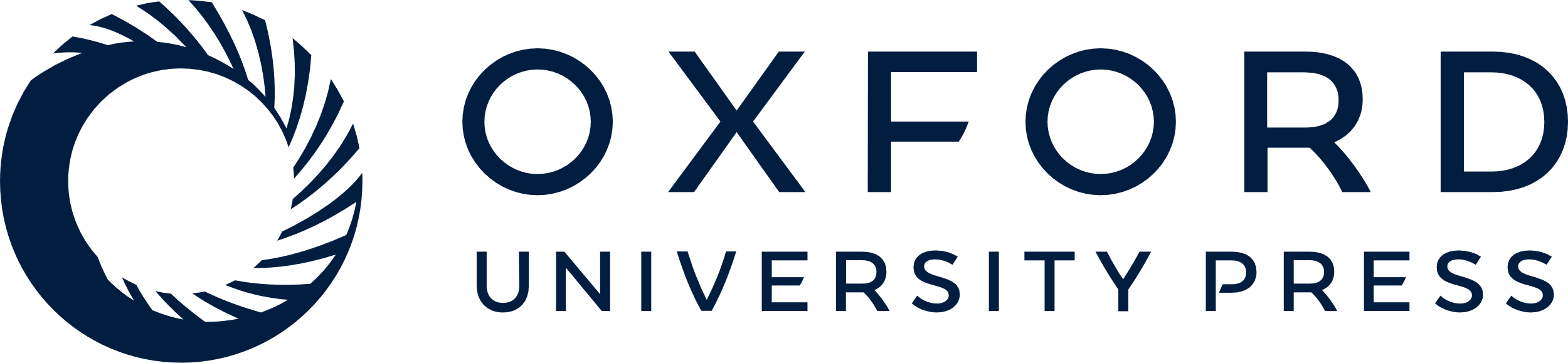 [Speaker Notes: Figure 7 Bias  and dispersion  of the conditional probability distribution  of the residual magnification λres=λ−λest for sources at redshift zS = 1.5 as a function of the estimated convergence κest. Shown are the conditional bias and dispersion for the simple estimate (24) with the convergence κest reconstructed using the shear from an advanced survey with ngal = 100 arcmin−2 and a filter scale θs = 25 arcsec. Note that the conditional bias of the optimal estimate (25) vanishes by construction, while its conditional dispersion is equal to that of the simple estimate.


Unless provided in the caption above, the following copyright applies to the content of this slide: © 2010 The Authors Monthly Notices of the Royal Astronomical Society © 2010 RAS]